Wet Mateable Optical Connector AdvancementsSteven ThumbeckSEACON Advanced ProductsApril, 23 2008 VLVnT08 Workshop - Toulon
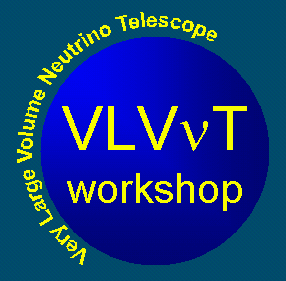 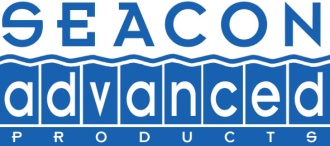 VLVnT08 - Toulon, Var, France, 22-24 April 2008
Wet Mate Fiber Optics - Developments
A Total of Over 1500 Connectors Produced 1999-2008
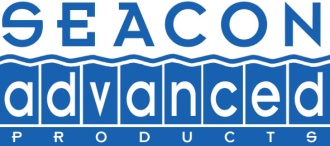 VLVnT08 - Toulon, Var, France, 22-24 April 2008
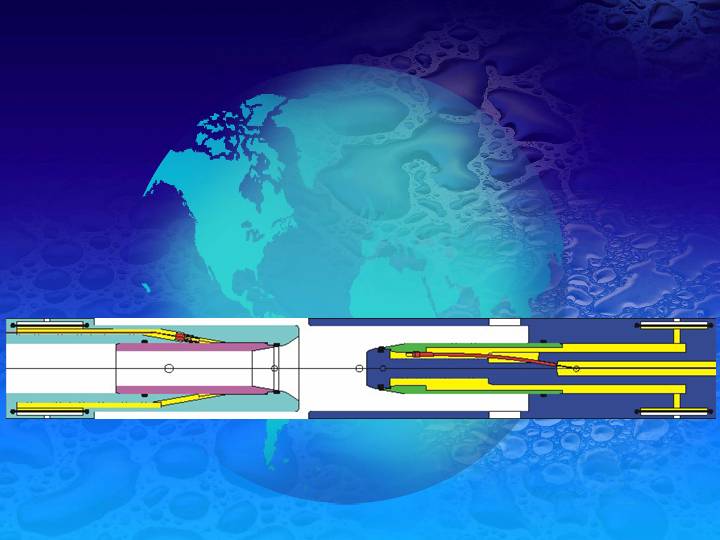 Joined Chamber WMC
“WMC Technology How They Work “
The optical fibre ferrules are housed within oil filled enclosures.
During coupling, each connector half joins together, sealing against the other before allowing the optical couplings to take place within the benign oil-filled environment. 




The next series of slides demonstrate the coupling sequence of the WMC:
Receptacle
Plug
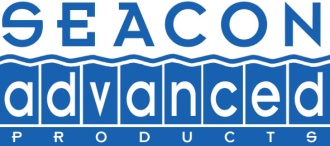 VLVnT08 - Toulon, Var, France, 22-24 April 2008
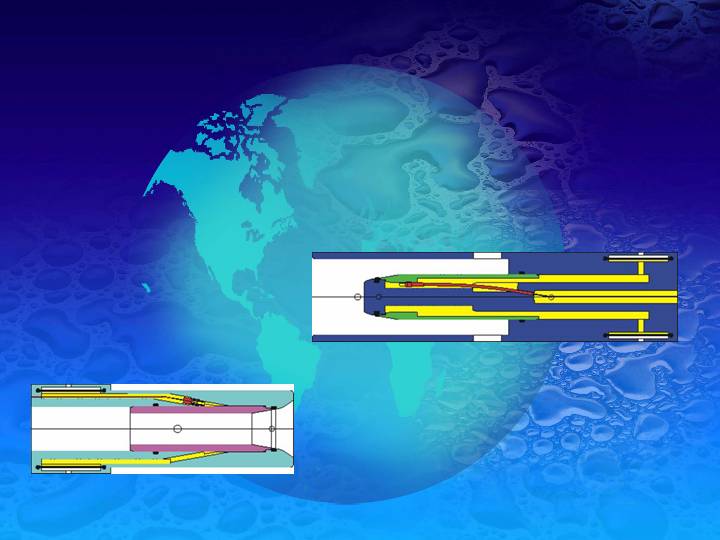 Basic Features
The coupling of the connectors is done in 3 stages
Physical Alignment
Joined Chambers
Optical Coupling
Plug
Flex-Tubes (red)
End Seal
Receptacle
Sliding Sleeve (green)
Optical Ferrule and Split Sleeve
End Seal
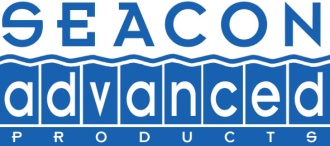 Sliding Sleeve (pink)
VLVnT08 - Toulon, Var, France, 22-24 April 2008
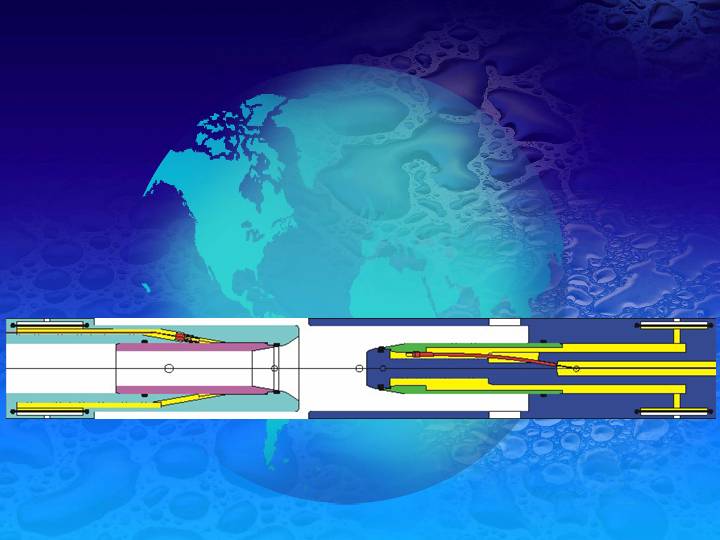 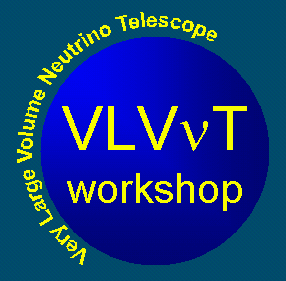 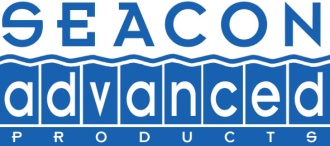 VLVnT08 - Toulon, Var, France, 22-24 April 2008
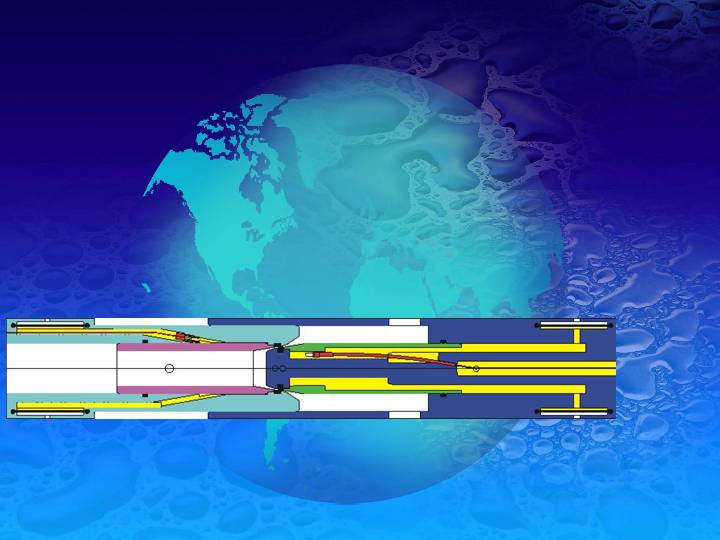 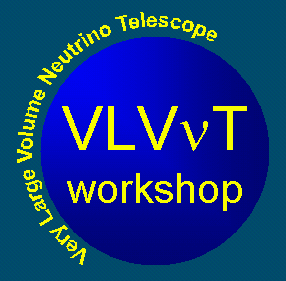 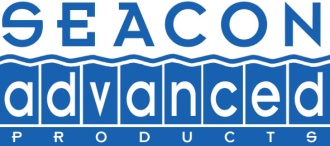 VLVnT08 - Toulon, Var, France, 22-24 April 2008
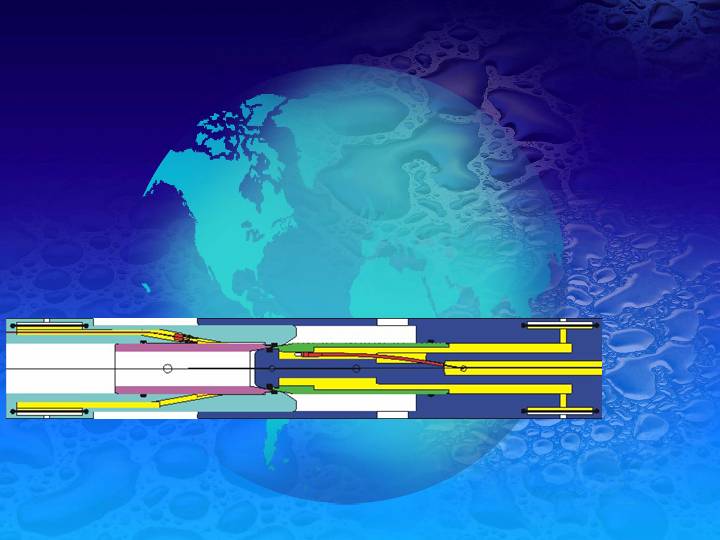 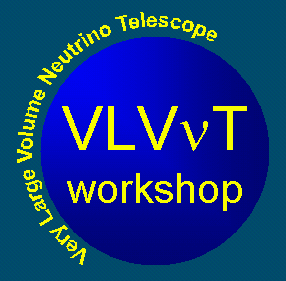 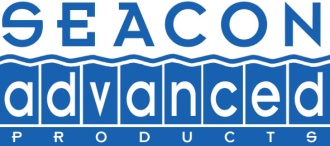 VLVnT08 - Toulon, Var, France, 22-24 April 2008
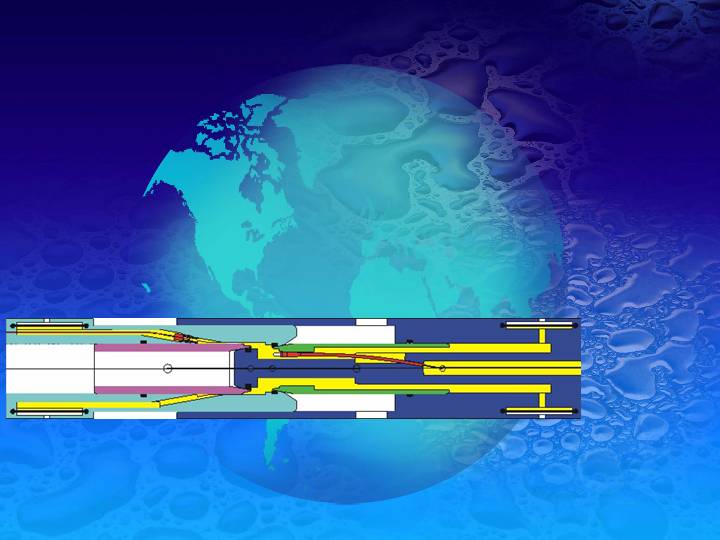 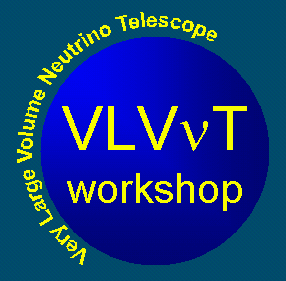 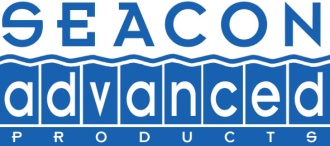 VLVnT08 - Toulon, Var, France, 22-24 April 2008
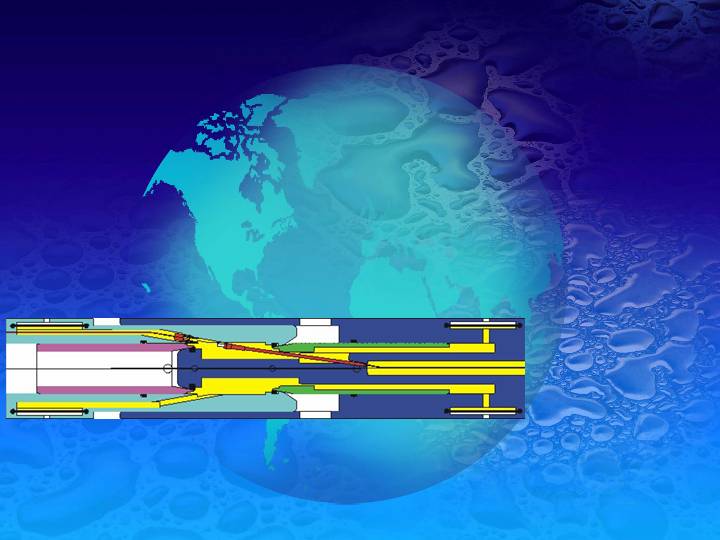 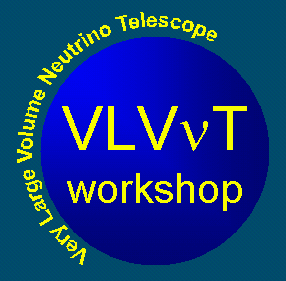 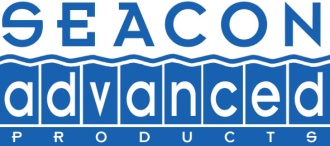 VLVnT08 - Toulon, Var, France, 22-24 April 2008
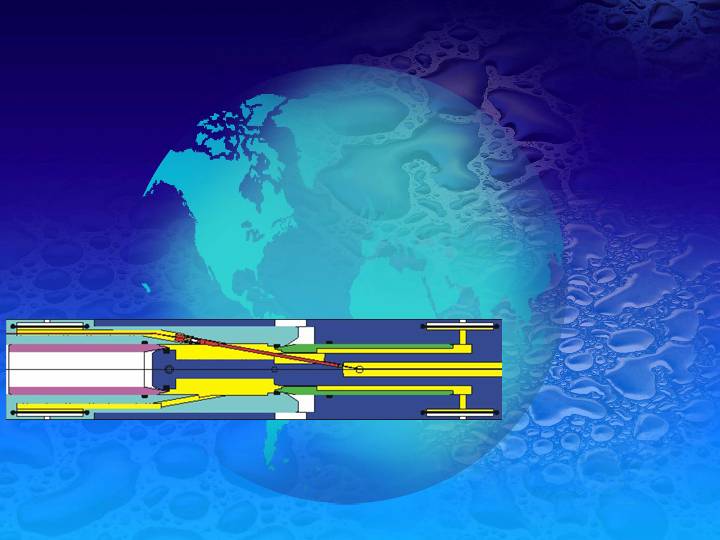 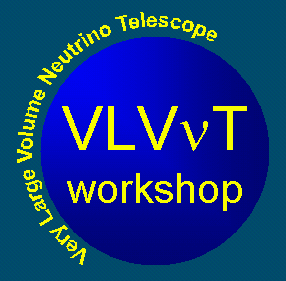 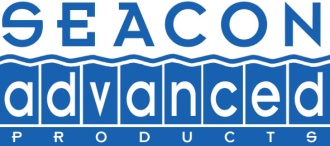 VLVnT08 - Toulon, Var, France, 22-24 April 2008
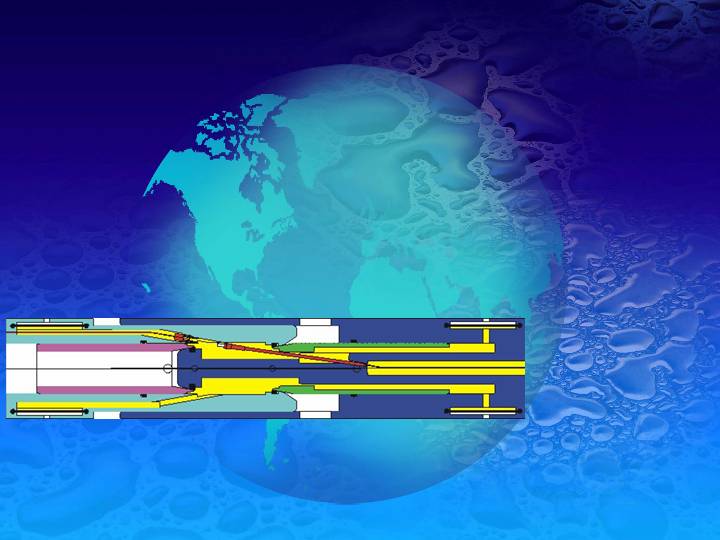 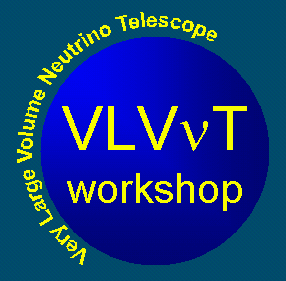 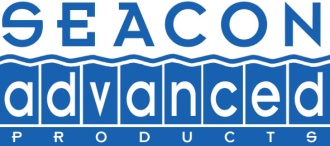 VLVnT08 - Toulon, Var, France, 22-24 April 2008
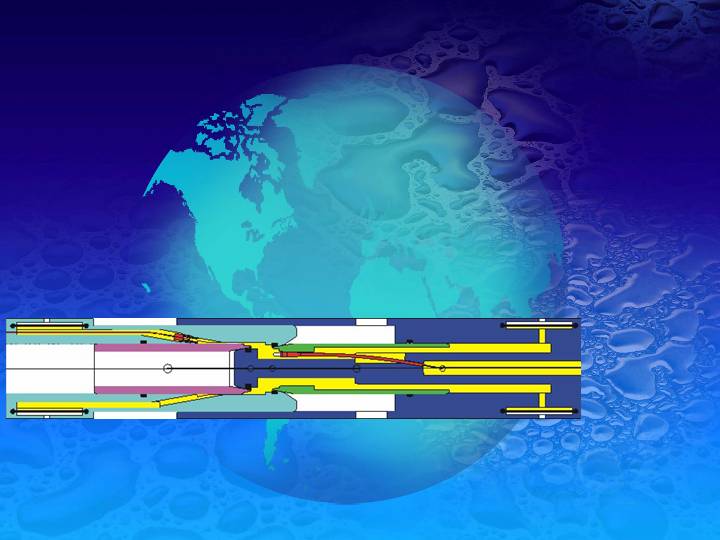 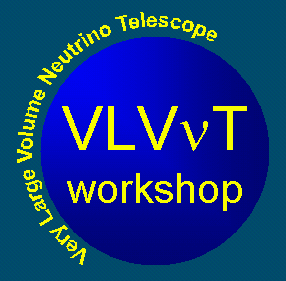 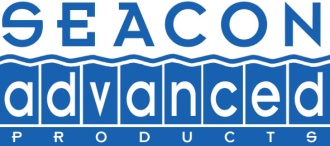 VLVnT08 - Toulon, Var, France, 22-24 April 2008
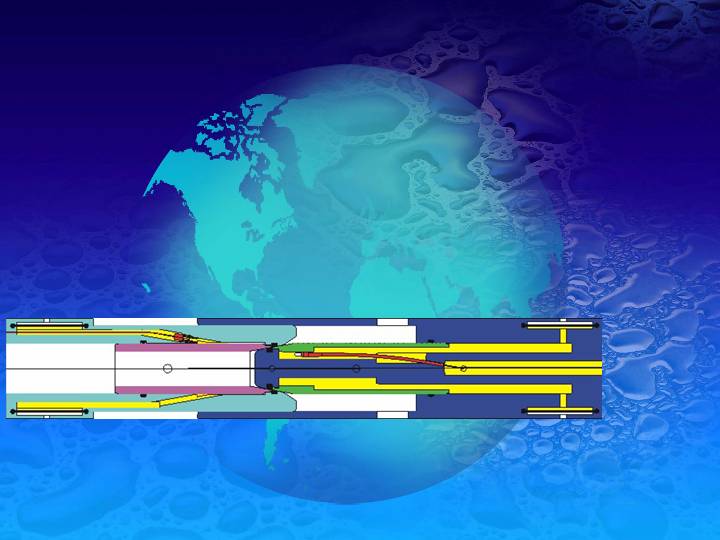 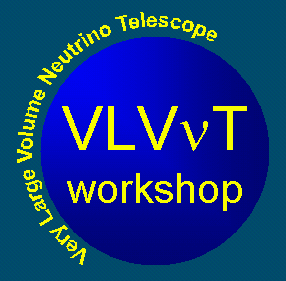 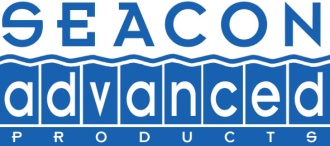 VLVnT08 - Toulon, Var, France, 22-24 April 2008
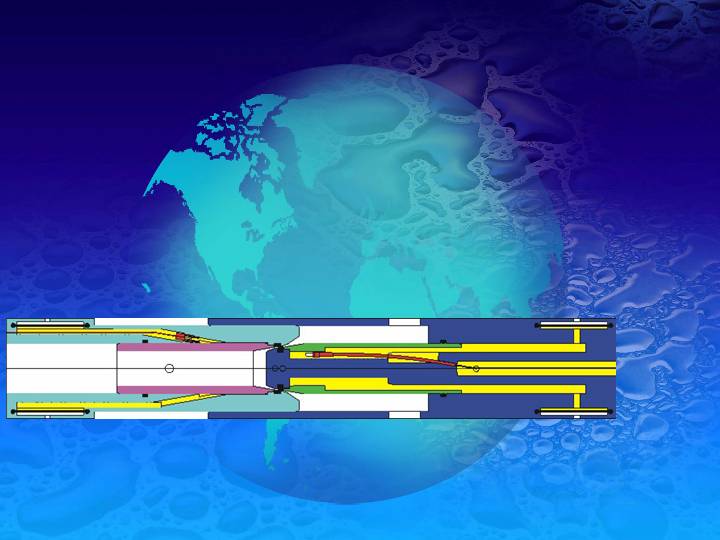 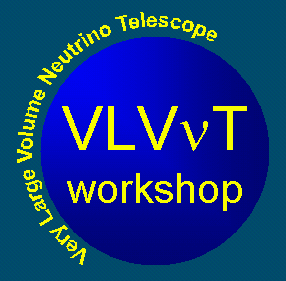 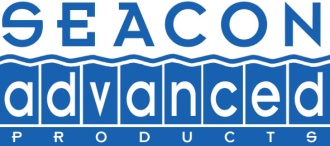 VLVnT08 - Toulon, Var, France, 22-24 April 2008
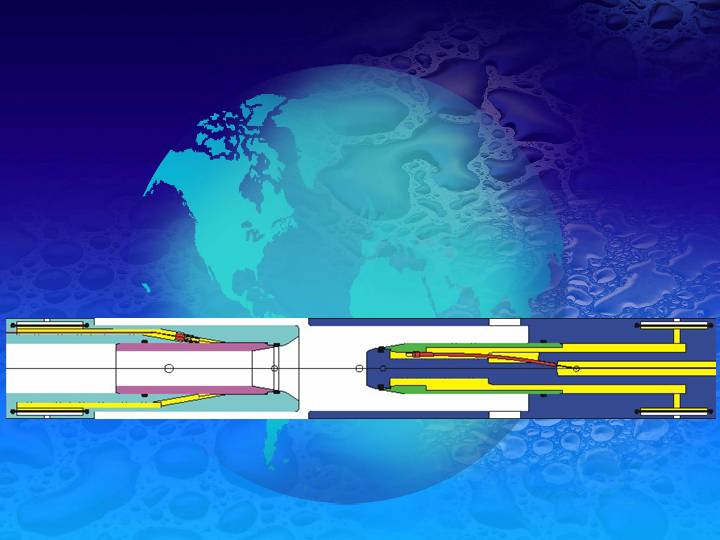 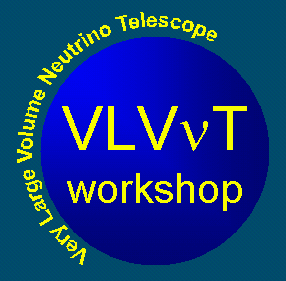 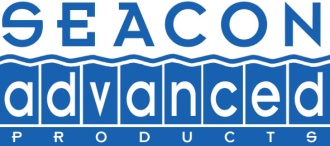 VLVnT08 - Toulon, Var, France, 22-24 April 2008
HydraStar 1998-2001
SEACON’s First Wet Mate Fibre Optic Connector On the Market
Patented By Lockheed Martin in San Diego, CA
Manufacturing and Design Controlled by SEACON
Joined Chamber Concept
Simple Operation
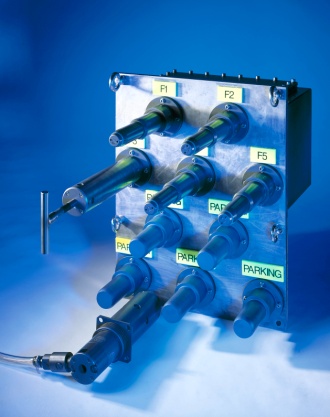 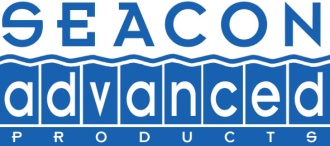 HydraStar 1998-2001
1st-Generation, 8-channel, Hybrid, high-integrity, deepwater connector
Subsea Deployment Experienced Gained
Experienced IR problems w/combined Electrical and FO Circuits
Manufacturing Issues with Machined Component Tolerances Resulted in a Jammed Sliding Sleeve during Antares Component Qual. Testing
Refinement of Manufacturing Design Needed and Completed
No other Problems Since Jammed Sliding Sleeve was Corrected
Still being produced for Optic Only Applications (Navy Applications)
Over 120 HydraStar Optic Wet Mate Connectors Sent Subsea
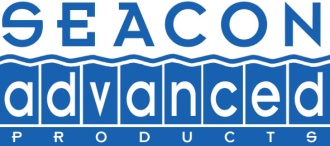 VLVnT08 - Toulon, Var, France, 22-24 April 2008
HydraStar 1998-2001

	Major Deployments:
1998 – 12 WMC for Production Control – KOS Unknown swd
2000 – 15 WMC for Classified – US Navy Unknown swd
2001 – 23 WMC for 3C4D Seismic – Oyo Geospace 600m swd
2001 – 11 WMC for O&G Communications ABB 350m swd
2001 – 6 WMC for Burullus West Delta Egypt, KOP 850m swd

All connectors deployed and In operation.
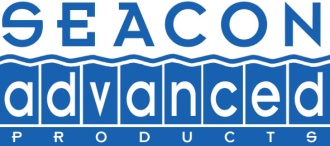 VLVnT08 - Toulon, Var, France, 22-24 April 2008
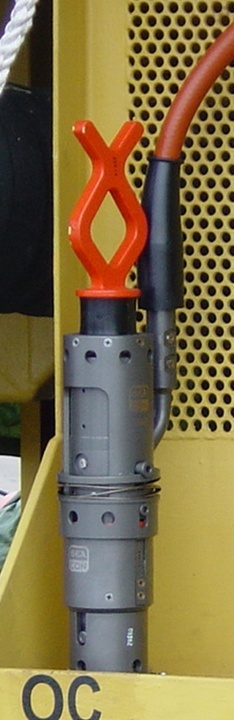 Development Considerations
Fundamental Decision Made by Oil Majors to Separate Fibre and Electric Lines
Only Optical Circuits in Connector
Significant evaluation of Mechanical Components for Robustness of Operation
Consultation with Major Users for Refinements and Integration Considerations
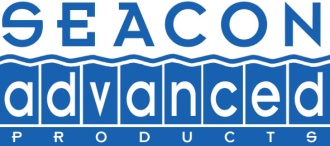 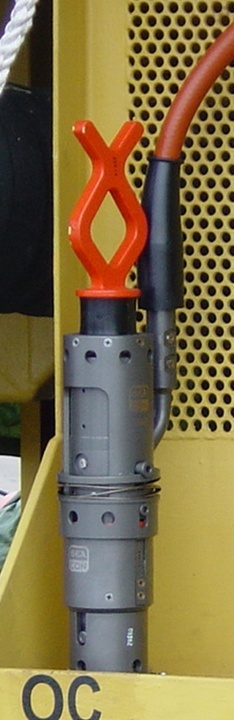 Robust Shell Design and ROV Handle for ROV Operations
Positive Latching System
Protected, Replaceable, Fluorosilicone Main Seals
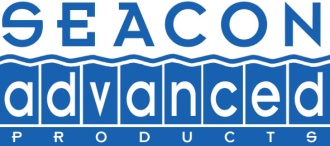 HydraLight
2nd-Generation, 8-channel, high-integrity, deepwater connector 
Extensively qualified, field-proven, very reliable
Over 1350 connectors supplied to customers
Accumulated operating time of over 16 million hours
Optical performance:
Insertion Loss:   Average of -0.2dB
Back-Reflection: Average of –50dB
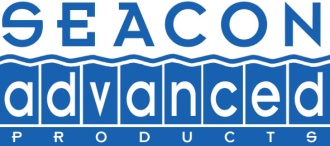 HydraLight –  2nd Generation Enhancement Program
Mechanically robust.
“Scoop proof” Protected End Seals.
Matched Pairs not required to Maintain performance within Specification.
Main seal ‘wipes over and past’ to remove Debris.
Matched Oil Volume - no flow of oil from one connector to the other.
Full pressure-rated isolation penetrator, Connector to Hose.
Internal and External, 100% corrosion resistant materials, fully seawater compatible for operation and anti-corrosion. 
Elastomers are selected and qualified to be highly resilient to many harsh chemicals.
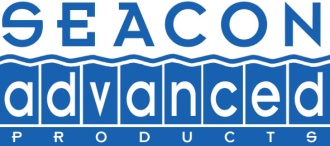 VLVnT08 - Toulon, Var, France, 22-24 April 2008
WMC Field Maintenance
Oil Fill & Vent System
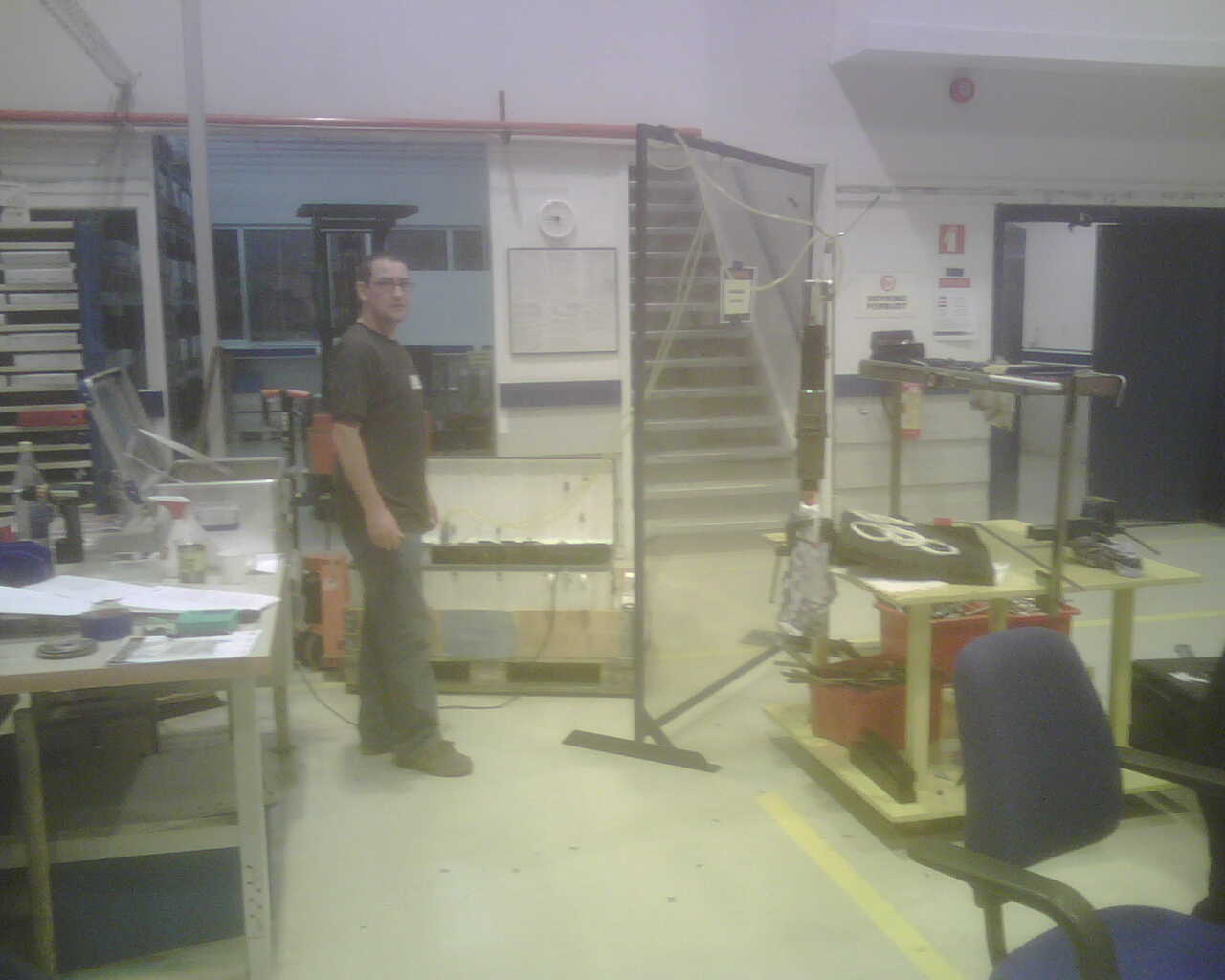 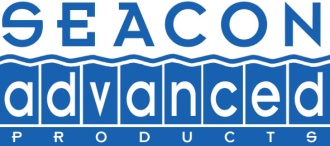 VLVnT08 - Toulon, Var, France, 22-24 April 2008
HydraLight 2002-2008

	Major Deployments:
2002(04) – 64 WMC for Fram Vest – FMC 2,000m swd
2004(05) – 146 WMC for Ormen Lange – FMC 2,000m swd
2006 – 27 WMC for Tordis IOR – FMC 3,000m swd
2006(7) – 189 WMC for Tyrihans FMC 285m swd
2006(7) -151 WMC for OilExco / Framo 

Over 1,350 Connectors Delivered 
900 Units In-Service – Zero Subsea Failures
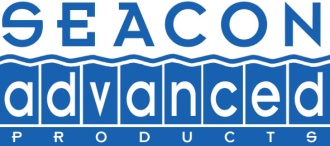 VLVnT08 - Toulon, Var, France, 22-24 April 2008
TORDIS IOR Optical WMC(S)
Vincent Optical WMC(S) for Main 
Cable Termination
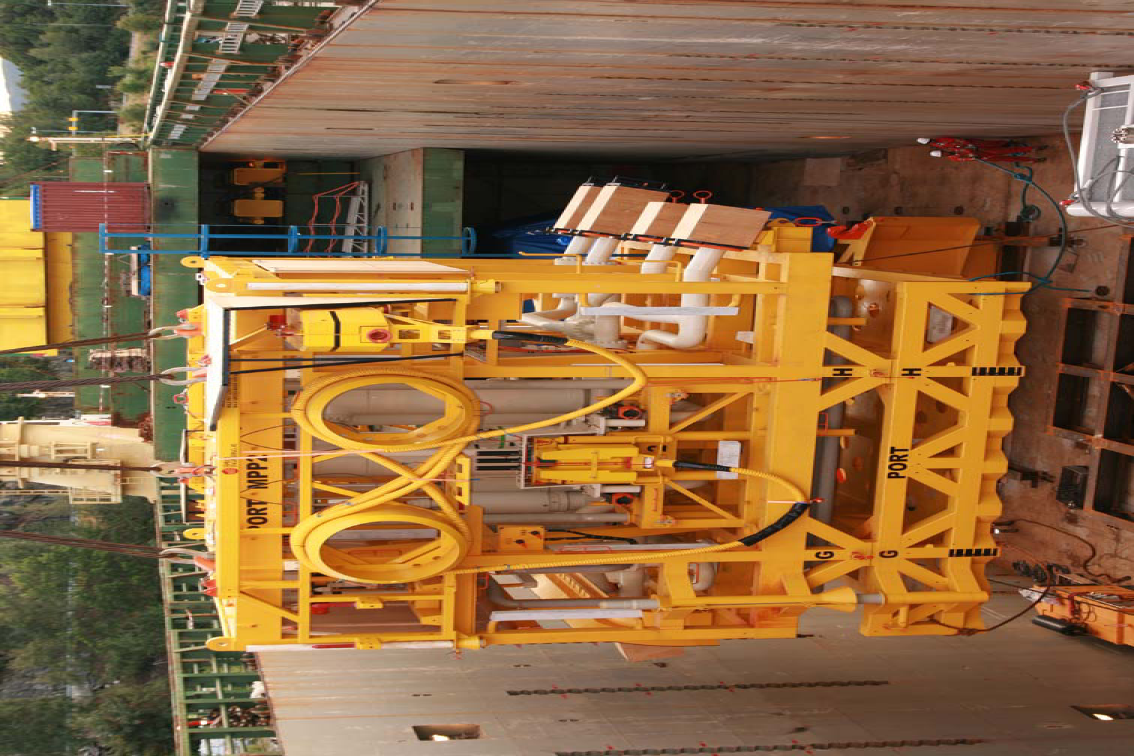 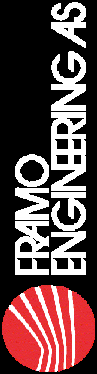 FRAMO PUMPING SYSTEMS
With Over 40 Years of Connector Development We have Learned that:Having a Design is the First Step of many to Having a successful working Subsea ConnectorA Typical Connector Development Project from Concept Phase to Deployment will consist of:1. Funding2. Industry Partnership(s)3. Development of Operation Specification4. Design Modeling5. Prototype Manufacturing6. Qualification Testing7. Manufacturing Tooling8. Manufacturing Procedures, Laboratory Configuration for Mass Production 9. Process Repeatability – Build it many times over in a production environment10. A successful Field HistoryAverage Wet Mate Connector Development Program Costs 1M€
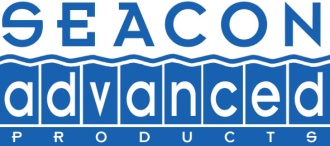 VLVnT08 - Toulon, Var, France, 22-24 April 2008
Typical Wet Mate Optical Performance Specification
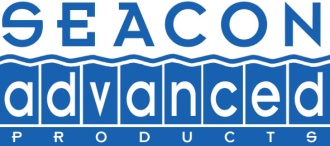 Typical Qualification Testing Program
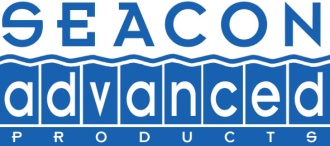 Typical Testing
18 month Qualification Test Programs
Optical Performance
Optical Attenuation
Optical Cross-Talk
Optical Back Reflection
Optical Performance Longevity
Environmental Testing
Thermal Shock Test
Mechanical Shock Test
Vibration
Mechanical Tests
Locking Device
ROV Force Test
Mating Forces
Mate/De-Mate Speeds
Maximum Misalignment
Sliding Sleeve Tolerance to Misalignment
Sliding Sleeve Integrity
Flex-Tube Bending Capabilities
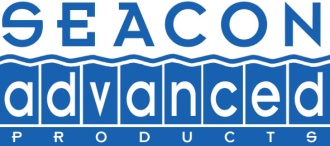 VLVnT08 - Toulon, Var, France, 22-24 April 2008
TyPICAL Testing
18 month Qualification Test Programs
Turbid Sand & Silt Testing
Cold 0C and 4.5C
Horizontal connectors
Vertical connectors
40 degree connectors
690 bar
Optical performance longevity
Partial mate-de-mate
Pressure Testing
690 bar testing
Cold mate/de-mate
Turbid sand & silt
Header Testing
Flooded connector back-end
Long-term flooded connector
	 back-end
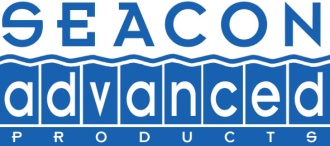 VLVnT08 - Toulon, Var, France, 22-24 April 2008
Mate and Demate Rig for Performing operating test 690bar
Mate and Demate In Turbid Environment
Environmental Stress Screening:
Shake and Vibration
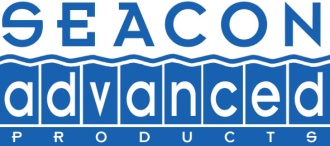 Specialized Manufacturing facilities
For Connector Production
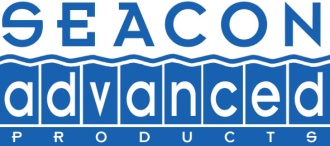 Fiber-Optic Laboratory
Helium Leak Testing
Component Cleaning
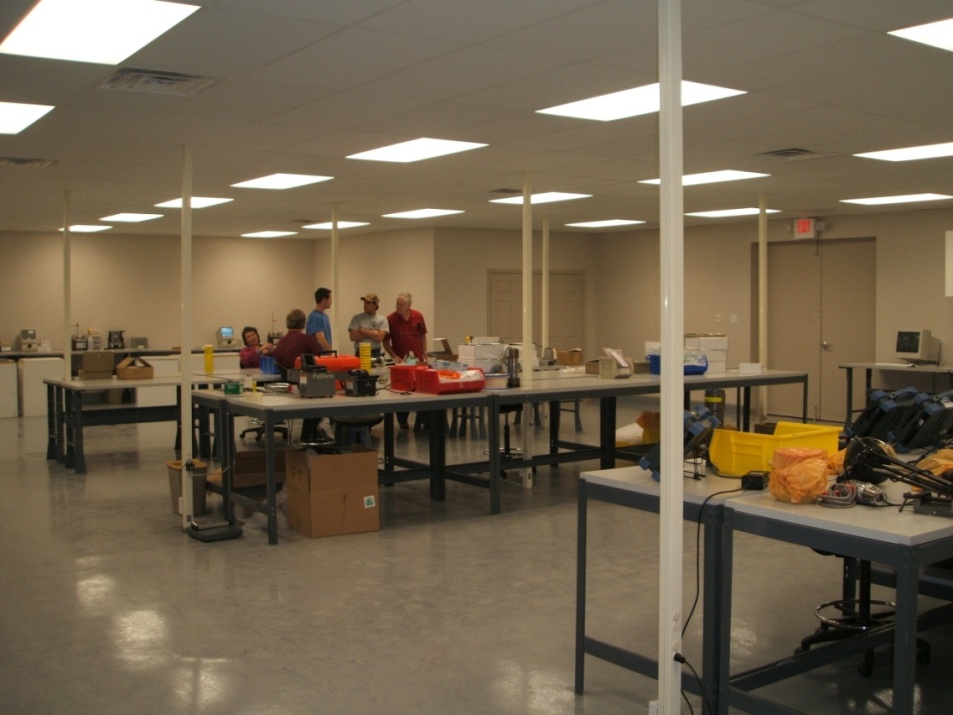 Typical Wet Mate Development schedule:
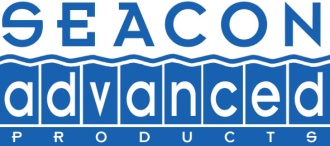 VLVnT08 - Toulon, Var, France, 22-24 April 2008
Looking to the Future

Lower Cost, Much Smaller
Many Channels in a Dense Package

Plug - Diameter 1.5” X 0.875” 8”

Recep. -Diameter 1.5” X 0.875” 12”

6 Channels
Combination of single- and/or multi-mode optical fibers

Optical 
Better than 0.5dB insertion loss
-45 dB SM back reflection
-35 dB MM back reflection
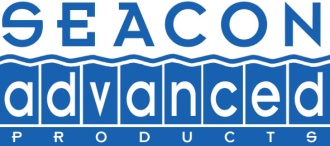 Product selection should be based on:

Vendor quality
Manufacturing Workmanship
Product Cost
Availability
Application and System Engineering Support

and

6.  Value of Maintaining Legacy Interfaces
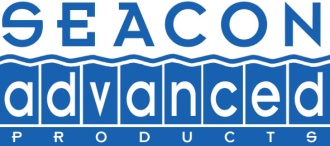 VLVnT08 - Toulon, Var, France, 22-24 April 2008
Thank You!
Steven Thumbeck
SEACON Advanced Products
steven.thumbeck@seacon-ap.com
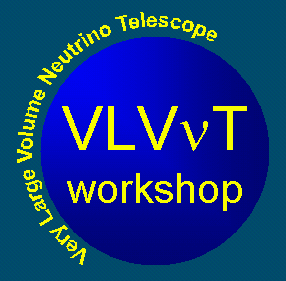 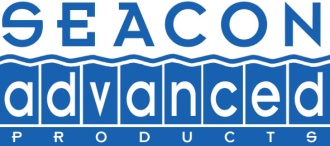 VLVnT08 - Toulon, Var, France, 22-24 April 2008